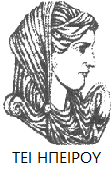 Ελληνική Δημοκρατία
Τεχνολογικό Εκπαιδευτικό Ίδρυμα Ηπείρου
Επιχειρησιακή Στρατηγική και Πολίτικη
Στρατηγική Ανάλυση του Εσωτερικού Περιβάλλοντος
Τριάρχη Ειρήνη
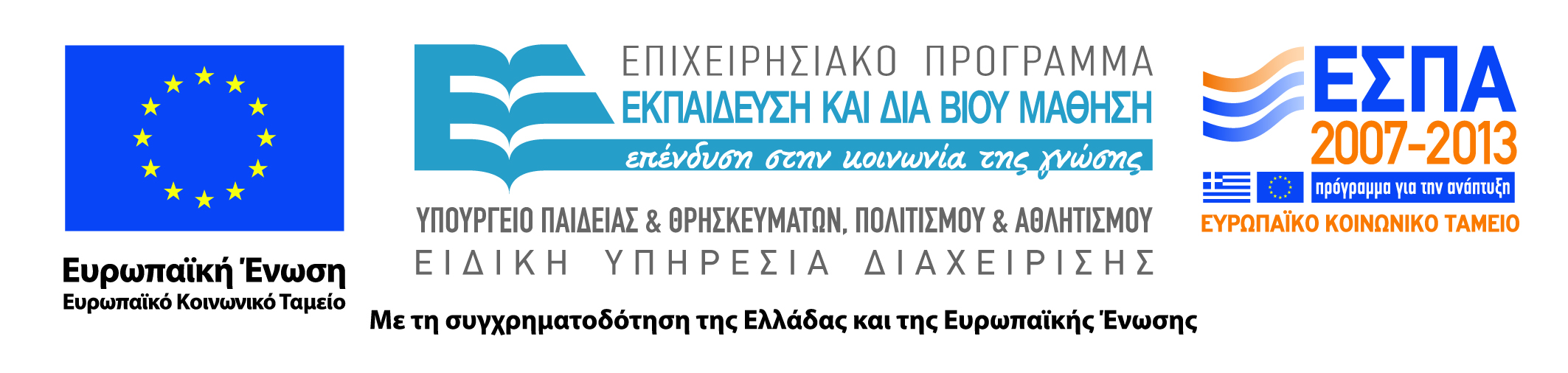 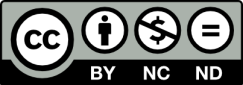 Ανοιχτά Ακαδημαϊκά Μαθήματα στο ΤΕΙ Ηπείρου
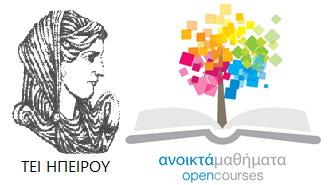 Λογιστικής και Χρηματοοικονομικής
Επιχειρησιακή Στρατηγική και Πολίτικη
Ενότητα 7: Στρατηγική Ανάλυση του Εσωτερικού Περιβάλλοντος
Τριάρχη Ειρήνη
Πρέβεζα, 2015
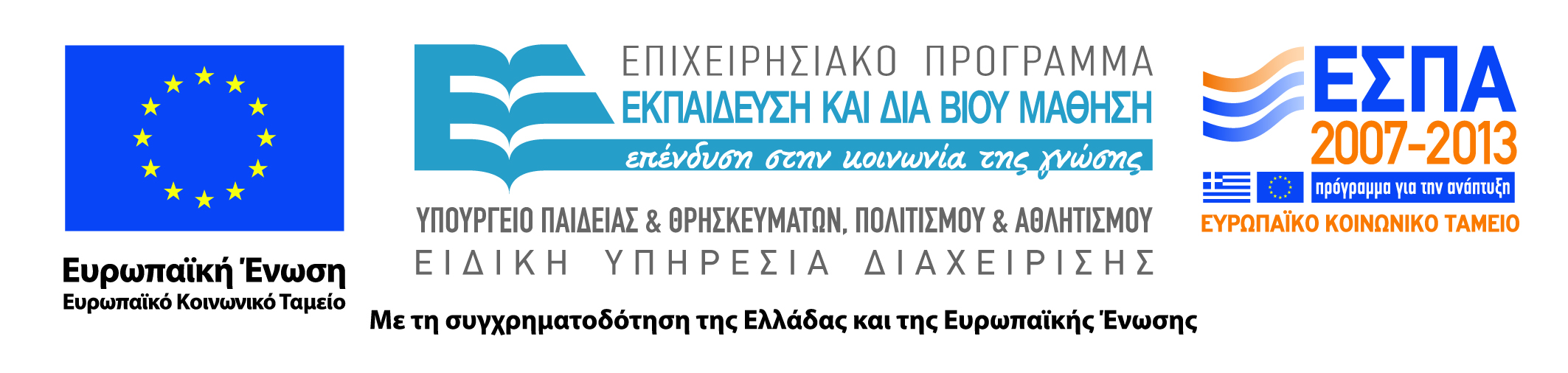 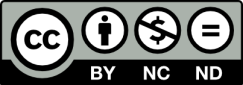 Άδειες Χρήσης
Το παρόν εκπαιδευτικό υλικό υπόκειται σε άδειες χρήσης Creative Commons. 
Για εκπαιδευτικό υλικό, όπως εικόνες, που υπόκειται σε άλλου τύπου άδειας χρήσης, η άδεια χρήσης αναφέρεται ρητώς.
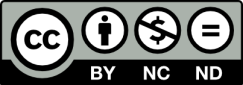 3
Χρηματοδότηση
Το έργο υλοποιείται στο πλαίσιο του Επιχειρησιακού Προγράμματος «Εκπαίδευση και Δια Βίου Μάθηση» και συγχρηματοδοτείται από την Ευρωπαϊκή Ένωση (Ευρωπαϊκό Κοινωνικό Ταμείο) και από εθνικούς πόρους.
Το έργο «Ανοικτά Ακαδημαϊκά Μαθήματα στο TEI Ηπείρου» έχει χρηματοδοτήσει μόνο τη αναδιαμόρφωση του εκπαιδευτικού υλικού.
Το παρόν εκπαιδευτικό υλικό έχει αναπτυχθεί στα πλαίσια του εκπαιδευτικού έργου του διδάσκοντα.
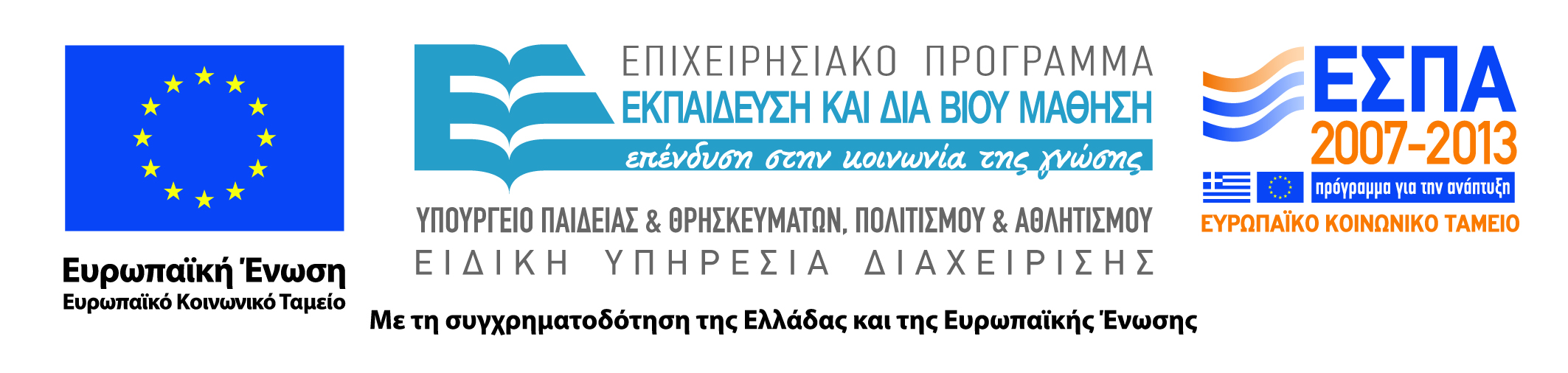 Σκοποί  ενότητας
Μετά το πέρας αυτής της ενότητας οι φοιτητές θα πρέπει να είναι σε θέση να:
Κατανοήσουν τις τεχνικές ανάλυσης του εσωτερικού περιβάλλοντος και συγκεκριμένα της θεωρίας των πόρων και ικανοτήτων, της αλυσίδας αξίας και της συγκριτικής προτυποποίησης.
Εξηγήσουν την σπουδαιότητα επίτευξης διατηρήσιμου ανταγωνιστικού πλεονεκτήματος
Κατανοήσουν το σύστημα αξίας και πως η επιχείρηση αποτελεί μέρος ενός μεγαλύτερου συστήματος που τη βοηθάει στη χάραξη της στρατηγικής της.
Κατανοήσουν πως από την αλυσίδα αξίας μεταβαίνουμε στον αστερισμό αξίας.
5
Στρατηγική Ανάλυση του Εσωτερικού Περιβάλλοντος
Εσωτερική Ανάλυση
6
Στρατηγική Ανάλυση του Εσωτερικού Περιβάλλοντος
Εσωτερική Ανάλυση
Η Εσωτερική Ανάλυση περιλαμβάνει την αξιολόγηση των πόρων, θεμελιωδών ικανοτήτων και των δραστηριοτήτων της εταιρείας. 
Ένας οργανισμός κατέχει τόσο υλικούς πόρους, όπως κεφάλαιο, γη, εξοπλισμός, όσο και άυλους πόρους όπως πολιτισμό, μάρκα, γνώσεις, διπλώματα ευρεσιτεχνίας, πνευματικά δικαιώματα και εμπορικά σήματα.
8
Στρατηγική Ανάλυση του Εσωτερικού Περιβάλλοντος
Εσωτερική Ανάλυση
Θεμελιώδεις ικανότητες μιας εταιρείας μπορεί να είναι ανώτερες δεξιότητες στη διαχείριση των σχέσεων με τον πελάτη ή στην αποτελεσματική διαχείριση της εφοδιαστικής αλυσίδας. 
Εκείνοι οι πόροι και ικανότητες που είναι δύσκολο να αποκτηθούν ή να αναπαραχθούν  από τους ανταγωνιστές είθισται να οδηγούν στην απόκτηση ανταγωνιστικού πλεονεκτήματος.
 Κατά την ανάλυση των δραστηριοτήτων της εταιρείας οι μάνατζερ ς εξετάζουν την αλυσίδα αξίας και όλη τη διαδικασία παραγωγής.
9
Τα κύρια συστατικά μέρη της εσωτερική ανάλυσης
Η ανάλυση της Αλυσίδας Αξίας
4 κριτήρια για επίτευξη διατηρήσιμου ανταγωνιστικού πλεονεκτήματος.
Πολύτιμες (Valuable)
Σπάνιες (Rare)
Κοστίζει η μίμησή τους (Costly to imitate)
Δεν υποκαθίστανται 
Είναι Οργανωμένη η εταιρεία              (Is a Firm Organized ?)
Εξωτερική Ανάθεση
Στρατηγική Ανάλυση του Εσωτερικού Περιβάλλοντος
Η Θεωρία των Πόρων - Ικανοτήτων
11
Στρατηγική Ανάλυση του Εσωτερικού Περιβάλλοντος
Προέλευση της Θεωρίας των Πόρων – Ικανοτήτων
Η Θεωρία των Πόρων –Ικανοτήτων αποτελεί ουσιαστικά μία προσέγγιση του πως μια εταιρεία  θα επιτύχει ανταγωνιστικό πλεονέκτημα και αναδύθηκε στις δεκαετίες ΄80 και ‘90 από τις δημοσιευμένες εργασίες των  Wernerfelt, B. (“The Resource-Based View of the Firm”), Prahalad and Hamel (“The Core Competence of The Corporation”), Barney, J. (“Firm resources and sustained competitive advantage”) .
12
Στρατηγική Ανάλυση του Εσωτερικού Περιβάλλοντος
Προέλευση της Θεωρίας των Πόρων – Ικανοτήτων
Σύμφωνα με τους υποστηρικτές αυτής της προσέγγισης είναι πιο εφικτό η εταιρεία να αξιοποιήσει τις ευκαιρίες του εξωτερικού περιβάλλοντος χρησιμοποιώντας τους υφιστάμενους πόρους με νέο τρόπο αντί να προσπαθήσει να αποκτήσει καινούργιες δεξιότητες για κάθε διαφορετική ευκαιρία που της παρουσιάζεται. Η εταιρεία που ακολουθεί αυτή την πολιτική θα επιτύχει  ανταγωνιστικό πλεονέκτημα.
13
Πόροι
διακρίνονται σε
Άυλοι
Υλικοί
οι οποίοι πρέπει να είναι
Ετερογενείς
Ακίνητοι
και  συνδυάζονται με τέτοιο τρόπο ώστε να οδηγούν σε
Ικανότητες
Και μάλιστα σε
Θεμελιώδεις/μοναδικές  Ικανότητες
Που θα οδηγήσουν σε
Διατηρήσιμο Ανταγωνιστικό Πλεονέκτημα
Στρατηγική Ανάλυση του Εσωτερικού Περιβάλλοντος
Η Θεωρία των Πόρων – Ικανοτήτων (Πόροι)
Σύμφωνα με αυτή τη θεώρηση, οι πόροι παίζουν καθοριστικό ρόλο στο να βοηθήσουν τις εταιρείες να επιτύχουν υψηλή οργανωτική απόδοση. 
Τι εστί όμως πόρος;
Ένας οικονομικός ή παραγωγικός συντελεστής που απαιτείται για την υλοποίηση μιας δραστηριότητας ή ένα μέσο που απαιτείται για να αναλάβεις μία επιχείρηση και να πετύχεις το επιθυμητό αποτέλεσμα.
15
Στρατηγική Ανάλυση του Εσωτερικού Περιβάλλοντος
Η Θεωρία των Πόρων – Ικανοτήτων (Πόροι)
Διακρίνουμε δύο είδη πόρων:
Υλικοί: πρόκειται ουσιαστικά για τους φυσικούς πόρους όπως γη, εγκαταστάσεις, μηχανολογικός εξοπλισμός, αλλά και τους χρηματοοικονομικούς όπως το κεφάλαιο. Οι πόροι αυτού του είδους μπορεί εύκολα να αγοραστούν στην αγορά και επομένως δεν συνεισφέρουν στην απόκτηση ανταγωνιστικού πλεονεκτήματος μακροπρόθεσμα καθώς οι ανταγωνιστές μπορούν σύντομα να αποκτήσουν τα ίδια στοιχεία.
Άυλοι: περιλαμβάνουν οτιδήποτε άλλο δεν έχει φυσική υπόσταση που όμως βρίσκεται στην κυριότητα της εταιρείας, φήμη προϊόντος, εμπορικά σήματα , πνευματικά δικαιώματα. Σε αντίθεση με τους φυσικούς πόρους αυτοί κτίζονται για πολύ καιρό από την ίδια την εταιρεία και δεν αγοράζονται στην αγορά. Οι άυλοι πόροι συνήθως παραμένουν στην εταιρεία και αποτελούν την κύρια πηγή διατηρήσιμου ανταγωνιστικού πλεονεκτήματος.
16
Παπαδάκης Β., "Στρατηγική των Επιχειρήσεων: Ελληνική και Διεθνής Εμπειρία"
Στρατηγική Ανάλυση του Εσωτερικού Περιβάλλοντος
Η Θεωρία των Πόρων – Ικανοτήτων (Πόροι)
Επίσης σύμφωνα με την θεωρία των πόρων-ικανοτήτων, οι πόροι πρέπει να είναι:
Ετερογενείς: Η πρώτη παραδοχή είναι ότι οι δεξιότητες, ικανότητες και άλλοι πόροι που διαθέτουν οι οργανισμοί διαφέρουν από τη μία εταιρεία στην άλλη. Αν οι οργανισμοί  είχαν το ίδιο ποσό και μίγμα πόρων, δεν θα μπορούσαν να χρησιμοποιούν διαφορετικές στρατηγικές για να εκτοπίζουν η μία την άλλη. Ότι θα έκανε μια εταιρεία θα έκανε, και η άλλη και επομένως δεν θα μπορούσε να επιτευχθεί ανταγωνιστικό πλεονέκτημα . Αυτό είναι το σενάριο του τέλειου ανταγωνισμού, αλλά στον πραγματικό κόσμο οι αγορές απέχουν πολύ από το απόλυτο ανταγωνισμό και ορισμένες εταιρείες, οι οποίες εκτίθενται στις ίδιες εξωτερικές και ανταγωνιστικές δυνάμεις, είναι σε θέση να εφαρμόσουν διαφορετικές στρατηγικές και να ξεπερνούν η μία την άλλη. Ως εκ τούτου, η θεωρία υποθέτει ότι εταιρείες επιτυγχάνουν ανταγωνιστικό πλεονέκτημα χρησιμοποιώντας διαφορετικές δέσμες πόρων.
18
Στρατηγική Ανάλυση του Εσωτερικού Περιβάλλοντος
Η Θεωρία των Πόρων – Ικανοτήτων (Πόροι)
Ακίνητοι: Η δεύτερη παραδοχή είναι ότι οι πόροι είναι ακίνητοι και δεν μετακινούνται από εταιρεία σε εταιρεία, τουλάχιστον βραχυπρόθεσμα. Εξαιτίας αυτής της ακινησίας, οι εταιρείες δεν μπορούν να αντιγράψουν τους πόρους των ανταγωνιστών τους και να εφαρμόσουν τις ίδιες στρατηγικές. Άυλοι πόροι όπως η αξία του σήματος, διαδικασίες, γνώση, πνευματική ιδιοκτησία είναι συνήθως ακίνητοι.
19
Στρατηγική Ανάλυση του Εσωτερικού Περιβάλλοντος
Η Θεωρία των Πόρων – Ικανοτήτων (Ικανότητες)
Οι ικανότητες  μιας επιχείρησης προκύπτουν από το σωστό συνδυασμό και την ολοκλήρωση μιας ομάδας πόρων.
 Αυτές διακρίνονται σε οριακές και σε θεμελιώδεις/ μοναδικές.
Προκειμένου μία εταιρεία να λειτουργεί αποτελεσματικά αναπτύσσει ένα επίπεδο οριακό ικανοτήτων για κάθε δραστηριότητα που αναλαμβάνει. Αυτές οι οριακές ικανότητες δεν είναι αρκετές από μόνες τους για τη διαμόρφωση ανταγωνιστικής στρατηγικής, καθώς είναι οι ικανότητες που διαθέτουν ήδη οι ανταγωνιστές ή μπορούν εύκολα να τις μιμηθούν.
20
Στρατηγική Ανάλυση του Εσωτερικού Περιβάλλοντος
Η Θεωρία των Πόρων – Ικανοτήτων (Ικανότητες)
Οι ικανότητες αποκτούν ιδιαίτερη βαρύτητα όταν συνδυάζονται με μοναδικό τρόπο για τη δημιουργία θεμελιωδών / μοναδικών ικανοτήτων  που έχουν στρατηγική αξία και οδηγούν σε ανταγωνιστικό πλεονέκτημα. Εν αντιθέσει με τις οριακές ικανότητες τις θεμελιώδεις δεν τις διαθέτουν οι ανταγωνιστές ούτε μπορούν εύκολα να τις μιμηθούν. 
Η θεμελιώδης / μοναδική ικανότητα δεν είναι στοιχείο του ενεργητικού όπως π.χ. ένα εργοστάσιο , μία πρώτη ύλη άλλα μπορεί να είναι η ικανότητα διαχείρισης ενός εργοστασίου (σύστημα παραγωγής Toyota) που αποτελεί πηγή εξαιρετικής απόδοσης. Μία θεμελιώδη/ μοναδική ικανότητα θα πρέπει να πληροί τις εξής προϋποθέσεις: 
Να συμβάλλει σε σημαντικό βαθμό στην αξία όπως την αντιλαμβάνεται ο πελάτης.
Να προσφέρει διαφοροποίηση έναντι του ανταγωνισμού 
Να παρέχει τη δυνατότητα εισόδου σε νέες αγορές.
21
Στρατηγική Ανάλυση του Εσωτερικού Περιβάλλοντος
Τα τέσσερα κριτήρια για επίτευξη διατηρήσιμου ανταγωνιστικού πλεονεκτήματος
Παρόλο που η κατοχή ετερογενών και ακίνητων πόρων από την εταιρεία είναι σημαντική για την επίτευξη ανταγωνιστικού πλεονεκτήματος δεν είναι αρκετή για τη διατήρησή του.
 Ο Barney (1991) προσδιόρισε ένα πλαίσιο που βασίζεται σε 4 κριτήρια για την επίτευξη ανταγωνιστικού πλεονεκτήματος. Το πλαίσιο αυτό είναι γνωστό ως πλαίσιο VRIO  από τα αρχικά των λέξεων/φράσεων Valuable (Πολύτιμο), Rare (Σπάνιο), Costly to Imitate (Κοστίζει η μίμησή του) & the level in which the Firm is Organized (το επίπεδο οργάνωσης της επιχείρησης).
22
Στρατηγική Ανάλυση του Εσωτερικού Περιβάλλοντος
Τα τέσσερα κριτήρια για επίτευξη διατηρήσιμου ανταγωνιστικού πλεονεκτήματος
Ο πόρος ή ικανότητα που ικανοποιεί τα 4 αυτά κριτήρια (βλ. απεικόνιση VRIO) θα οδηγήσει την εταιρεία στο διατηρήσιμο ανταγωνιστικό πλεονέκτημα.
Οι υλικοί πόροι δεν αποτελούν πηγή ανταγωνιστικού πλεονεκτήματος εν αντιθέσει με τους άυλους που αποτελούν. Επομένως για την εύρεση πολύτιμων, σπάνιων και κοστοβόρων στη μίμηση πόρων η εταιρεία θα κοιτάξει στους αύλους πόρους που διαθέτει.
23
Είναι ο Πόρος ή Ικανότητα;
Όχι
Ανταγωνιστικό Πλεονέκτημα
Πολύτιμος/η
ΑΠΕΙΚΟΝΙΣΗ ΠΛΑΙΣΙΟΥ VRIO
Ναι
Όχι
Σπάνιος/α
Ανταγωνισμός Επί Ίσους Όρους
Ναι
Όχι
Προσωρινό Ανταγωνιστικό Πλεονέκτημα
Κοστίζει η μίμησή του/της;
Ναι
Και είναι η εταιρεία
Προσωρινό Ανταγωνιστικό Πλεονέκτημα
Όχι
Οργανωμένη ώστε να δεσμεύσει αξία;
Ναι
Διατηρήσιμο Ανταγωνιστικό πλεονέκτημα
Προσαρμογή από Rothaermel’s (2013) ‘Strategic Management’, σελ..91
Στρατηγική Ανάλυση του Εσωτερικού Περιβάλλοντος
Το πλαίσιο VRIO (1/2)
Είναι ο Πόρος ή Ικανότητα Πολύτιμος/η;
Αν η απάντηση είναι καταφατική τότε ο πόρος θεωρείται πολύτιμος καθώς προσθέτει αξία διευκολύνοντας την εταιρεία να εκμεταλλευτεί ευκαιρίες ή να αποφύγει τις απειλές. 
Επίσης, οι πόροι θεωρούνται πολύτιμοι όταν βοηθούν τις εταιρείες να αυξήσουν την αντιλαμβανόμενη από τον πελάτη αξία του προϊόντος μέσω της διαφοροποίησης ή της μείωσης της τιμής του προϊόντος. Οι πόροι που δεν ικανοποιούν αυτές τις συνθήκες μπορεί να οδηγήσουν απλώς σε ένα ανταγωνιστικό πλεονέκτημα. 
Είναι σημαντικό να επιθεωρούμε συνεχώς την αξία των πόρων καθώς επέρχονται συνέχεια αλλαγές στις εσωτερικές και εξωτερικές συνθήκες τις εταιρείας που τους μειώνουν την αξία και την χρησιμότητά τους.
25
Στρατηγική Ανάλυση του Εσωτερικού Περιβάλλοντος
Το πλαίσιο VRIO (1/2)
Είναι ο Πόρος ή Ικανότητα Σπάνιος/α;
Αν η απάντηση είναι καταφατική τότε ο πόρος θεωρείται σπάνιος. Σπάνιος είναι ο πόρος που μπορεί να αποκτηθεί από μία ή πολύ λίγες εταιρείες.  Οι σπάνιοι και πολύτιμοι πόροι προσδίδουν ένα προσωρινό ανταγωνιστικό πλεονέκτημα. 
Από την άλλη πλευρά, όταν περισσότερες από μερικές εταιρείες διαθέτουν τον ίδιο πόρο ή χρησιμοποιούν μία ικανότητα με παρόμοιο τρόπο, τότε οδηγούνται σε ανταγωνισμό επί ίσους όρους με τις άλλες εταιρείες.  Σε αυτή την περίπτωση καμία εταιρεία δεν πετυχαίνει ανώτατη απόδοση καθώς όλες οι εταιρείες χρησιμοποιούν παρόμοιους πόρους για να εφαρμόσουν τις ίδιες στρατηγικές.
Ο ανταγωνισμός επί ίσους όρους δεν είναι κάτι το επιθυμητό για την εταιρεία αλλά η κατάσταση αυτή είθισται όταν οι πόροι ναι μεν είναι πολύτιμοι αλλά όχι σπάνιοι. Όταν μία εταιρεία χάνει τους πολύτιμους πόρους τότε ζημιώνεται  καθώς δεν θα παραμείνει για πολύ καιρό στην αγορά.
26
Στρατηγική Ανάλυση του Εσωτερικού Περιβάλλοντος
Το πλαίσιο VRIO (2/2)
Κοστίζει η μίμηση ενός Πόρου ή μίας Ικανότητας;
Ο πόρος μίας εταιρείας κοστίζει ως προς την μίμηση όταν δεν μπορεί να αποτελέσει αντικείμενο μίμησης ή να αγοραστεί ή υποκατασταθεί σε μία προσιτή τιμή από άλλες εταιρείες. 
Η μίμηση μπορεί να είναι:
Η άμεση μίμηση ( αντιγραφή)  του πόρου ή 
Η παροχή ενός υποκατάστατου προϊόντος ή υπηρεσίας.
Μία εταιρεία που διαθέτει Πολύτιμο, Σπάνιο, και Ακριβό προς μίμηση πόρο δύναται να πετύχει διατηρήσιμο ανταγωνιστικό πλεονέκτημα.
27
Στρατηγική Ανάλυση του Εσωτερικού Περιβάλλοντος
Το πλαίσιο VRIO (2/2)
Ο Barney  αναφέρει τρεις λόγους για τους οποίους οι πόροι μπορεί να είναι να δύσκολο να αντιγραφούν:
Ιστορικές Συνθήκες. Πόροι που αναπτύχθηκαν κατά τη διάρκεια ιστορικών γεγονότων ή κατά το πέρασμα μεγάλου χρονικού διαστήματος συνήθως φέρουν κόστος ως προς την μίμηση τους.
Ασαφή αίτια. Όταν οι εταιρείες δεν μπορούν να προσδιορίζουν τους πόρους που αποτελούν την αιτία του ανταγωνιστικού πλεονεκτήματος.
Κοινωνική Πολυπλοκότητα. Οι πόροι και ικανότητες που βασίζονται στην κουλτούρα της εταιρείας και στις διαπροσωπικές σχέσεις.
28
Στρατηγική Ανάλυση του Εσωτερικού Περιβάλλοντος
Το πλαίσιο VRIO (2/2)
Η εταιρεία είναι οργανωμένη ώστε να δεσμεύσει αξία;
Οι πόροι από μόνοι τους δεν προσφέρουν κανένα πλεονέκτημα στην εταιρεία εάν αυτή δεν είναι οργανωμένη έτσι ώστε να δεσμεύει αξία από αυτούς. Μία εταιρεία πρέπει να είναι οργανωμένη ως προς τη διαχείριση των συστημάτων, διαδικασιών, πολιτικών, οργανωτικών δομών και κουλτούρας για να είναι σε θέση να αξιοποιήσει πλήρως το δυναμικό των πολύτιμων, σπάνιων , δαπανηρών ως προς την μίμηση πόρων και των ικανοτήτων που διαθέτει. Μόνο τότε οι επιχειρήσεις μπορούν να επιτύχουν διατηρήσιμο ανταγωνιστικό πλεονέκτημα.
29
Στρατηγική Ανάλυση του Εσωτερικού Περιβάλλοντος
Εφαρμόζοντας το πλαίσιο VRIO
Βήμα 1ο : Προσδιόρισε τους πολύτιμους, σπάνιους και δαπανηρούς ως προς την μίμηση πόρους. Για το βήμα αυτό μπορείς να κοιτάξεις στην αλυσίδα αξίας ή να χρησιμοποιήσεις μια SWOT ανάλυση. Μέσω της αλυσίδας της αξίας μπορείς να προσδιορίσεις τις πιο πολύτιμες δραστηριότητες που αποτελούν την πηγή του κόστους ή του πλεονεκτήματος διαφοροποίησης.  Η SWOT ανάλυση αναγνωρίζει τις δυνάμεις της εταιρείας που χρησιμοποιούνται για την εκμετάλλευση ευκαιριών ή για την αποφυγή των απειλών.
Βήμα 2ο : Ανακάλυψε αν η εταιρεία σου είναι οργανωμένη ώστε να μπορεί να εκμεταλλευτεί αυτούς τους πόρους.
30
Στρατηγική Ανάλυση του Εσωτερικού Περιβάλλοντος
Εφαρμόζοντας το πλαίσιο VRIO
Βήμα 3ο :Προστάτευσε τους πόρους. Από τη στιγμή που θα διαπιστώσεις ότι ένας πόρος ή μία ικανότητα έχει τα 4 κριτήρια για το διατηρήσιμο ανταγωνιστικό πλεονέκτημα, θα πρέπει να προστατευτεί με οποιονδήποτε τρόπο. Αρχικώς θα πρέπει να το γνωστοποιήσεις στην ανώτατη διοίκηση και να προτείνεις τρόπους μείωσης του κόστους ή διαφοροποίησης των προϊόντων και υπηρεσιών. Έπειτα θα πρέπει να σκεφτείς ιδέες για να τον κάνεις πιο δαπανηρό για μίμηση. Αν οι άλλες εταιρείες δεν μπορούν να το μιμηθούν σε λογικές τιμές τότε θα παραμείνει σπάνιος.
Βήμα 4ο : Συνέχεια να επιθεωρείς τους πόρους και τις ικανότητες που έχεις προσδιορίσει σύμφωνα με το πλαίσιο VRIO. Οι ανταγωνιστές καθώς προσδοκούν να πετύχουν τα ίδια ανταγωνιστικά πλεονεκτήματα με την εταιρεία σου , θα είναι πρόθυμοι να αναπαραγάγουν τους πόρους και επομένως αυτοί θα πάψουν να είναι σπάνιοι.
31
Στρατηγική Ανάλυση του Εσωτερικού Περιβάλλοντος
Ανταγωνιστικό Πλεονέκτημα
Βασική επιδίωξη της εταιρείας είναι η επίτευξη διατηρήσιμου ανταγωνιστικού πλεονεκτήματος. 
Στο ερώτημα τι είναι ανταγωνιστικό πλεονέκτημα δεν υπάρχει ξεκάθαρη απάντηση καθώς σχεδόν κάθε τι μπορεί να θεωρηθεί ότι είναι , όπως για παράδειγμα το υψηλό περιθώριο κέρδους, η μεγαλύτερη απόδοση του ενεργητικού, ένας πολύτιμος πόρος όπως η φήμη της μάρκας ή θεμελιώδη / μοναδική ικανότητα στην παραγωγή κινητήρων αεριωθούμενων.
 Κάθε εταιρεία πρέπει να έχει τουλάχιστον ένα πλεονέκτημα βάσει του οποίου θα ανταγωνίζεται με επιτυχία στην αγορά, διαφορετικά οι ανταγωνιστές της θα την ωθήσουν εκτός αγοράς.
33
Στρατηγική Ανάλυση του Εσωτερικού Περιβάλλοντος
Ανταγωνιστικό Πλεονέκτημα
Ενώ υπάρχουν αρκετοί τρόποι για την επίτευξη πλεονεκτήματος, υπάρχουν μόνο δύο τύποι:
 το πλεονέκτημα κόστους και
 το πλεονέκτημα διαφοροποίησης. 
Η εταιρεία που μπορεί να επιτύχει ανωτερότητα στο κόστος ή διαφοροποίηση , είναι σε θέση να προσφέρει στους καταναλωτές προϊόντα σε χαμηλότερο κόστος ή με μεγαλύτερο βαθμό διαφοροποίησης και το βασικό, μπορεί να ανταγωνιστεί τους αντιπάλους της. Η εταιρεία που μπορεί να υπερτερεί των αντιπάλων της για μεγάλο χρονικό διάστημα έχει πετύχει διατηρήσιμο ανταγωνιστικό πλεονέκτημα
34
Στρατηγική Ανάλυση του Εσωτερικού Περιβάλλοντος
Παράδειγμα θεμελιώδης ικανότητας
Η ικανότητα διαχείρισης ενός εργοστασίου , όπως το περίφημο πλέον σύστημα παραγωγής της Toyota (Toyota production system). Αυτό θεωρείται ως μια από τις θεμελιώδεις ικανότητες και κατά συνέπεια πηγή της εξαιρετικής απόδοσης της Toyota. Οι ανταγωνιστικές επιχειρήσεις (Ford, G.M., DaimlerChrysler) έχουν προσπαθήσει να το αποκωδικοποιήσουν και να το αναπαραγάγουν ανεπιτυχώς.
Η Toyota ακόμα και σήμερα στηρίζεται σε αυτό το ανταγωνιστικό της πλεονέκτημα που της εξασφαλίζει σημαντικά χαμηλότερα κόστη αλλά και την δυνατότητα να παράγει ταυτόχρονα πολλά και διαφορετικά μοντέλα.
Τα κέρδη και η ανάπτυξη της Toyota είναι εντυπωσιακά. Συγκεκριμένα, το 2013 διατήρησε , για 2ο συνεχόμενο έτος, την 1η θέση στις πωλήσεις αυτοκινήτων παγκοσμίως έναντι των ανταγωνιστών της G.M. και Volkswagen Group, σύμφωνα με το ειδησεογραφικό πρακτορείο Ρόιτερς.  Οι πωλήσεις της Toyota αυξήθηκαν πέρυσι κατά 2% σε 9,98 εκατομμύρια οχήματα, σύμφωνα με ανακοίνωση της εταιρείας
35
Βιβλιογραφία
“Στρατιγική των Επιχειρήσεων: Ελληνική και Διεθνής Εμπειρία”, Τόμος Α’, Παπαδάκης Μ. Βασίλης, Εκδόσεις Μπένου , 6η Έκδοση (2012)
Mintzberg  H. the strategy Concept I : Five Ps for Strategy, California Management Review (Fall 1987) pp.18
http://www.tovima.gr/finance/article 24/07/14
http://www.seaa.gr/el/content/58 
http://www.themanager.org/Models/P5F_2.htm
http://www.strategicmanagementinsight.com
Προσαρμογή από Rothaermel’s (2013) ‘Strategic Management’, σελ..91
http://www.strategicmanagementinsight.com/topics/competitive-advantage.html
Σημείωμα Αναφοράς
Τριάρχη Ε. (2015) Επιχειρησιακή Στρατηγική και Πολιτική. ΤΕΙ Ηπείρου. Διαθέσιμο από:
http://oc-web.ioa.teiep.gr/OpenClass/courses/LOGO125/
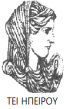 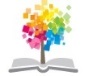 37
ΔΙΑΤΑΡΑΧΕΣ ΦΩΝΗΣ, Ενότητα 0, ΤΜΗΜΑ ΛΟΓΟΘΕΡΑΠΕΙΑΣ, ΤΕΙ ΗΠΕΙΡΟΥ - Ανοιχτά Ακαδημαϊκά Μαθήματα στο ΤΕΙ Ηπείρου
Σημείωμα Αδειοδότησης
Το παρόν υλικό διατίθεται με τους όρους της άδειας χρήσης Creative Commons Αναφορά Δημιουργού-Μη Εμπορική Χρήση-Όχι Παράγωγα Έργα 4.0 Διεθνές [1] ή μεταγενέστερη. Εξαιρούνται τα αυτοτελή έργα τρίτων π.χ. φωτογραφίες, Διαγράμματα κ.λ.π., τα οποία εμπεριέχονται σε αυτό και τα οποία αναφέρονται μαζί με τους όρους χρήσης τους στο «Σημείωμα Χρήσης Έργων Τρίτων».
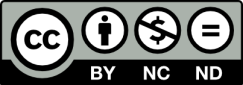 Ο δικαιούχος μπορεί να παρέχει στον αδειοδόχο ξεχωριστή άδεια να  χρησιμοποιεί το έργο για εμπορική χρήση, εφόσον αυτό του  ζητηθεί.
[1]
http://creativecommons.org/licenses/by-nc-nd/4.0/deed.el
Τέλος Ενότητας
Επεξεργασία: Βαφειάδης Νικόλαος
Πρέβεζα, 2015
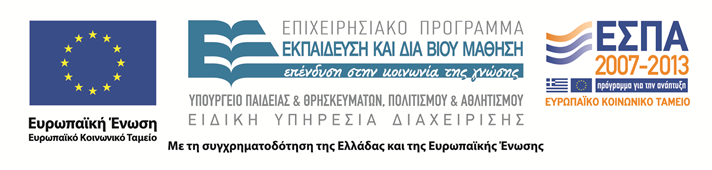 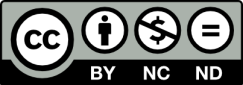 Σημειώματα
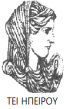 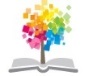 40
ΔΙΑΤΑΡΑΧΕΣ ΦΩΝΗΣ, Ενότητα 0, ΤΜΗΜΑ ΛΟΓΟΘΕΡΑΠΕΙΑΣ, ΤΕΙ ΗΠΕΙΡΟΥ - Ανοιχτά Ακαδημαϊκά Μαθήματα στο ΤΕΙ Ηπείρου
Διατήρηση Σημειωμάτων
Οποιαδήποτε  αναπαραγωγή ή διασκευή του υλικού θα πρέπει  να συμπεριλαμβάνει:

το Σημείωμα Αναφοράς
το  Σημείωμα Αδειοδότησης
τη Δήλωση Διατήρησης Σημειωμάτων
το Σημείωμα Χρήσης Έργων Τρίτων (εφόσον υπάρχει) 

μαζί με τους συνοδευόμενους υπερσυνδέσμους.
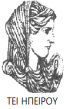 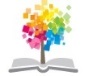 41
ΔΙΑΤΑΡΑΧΕΣ ΦΩΝΗΣ, Ενότητα 0, ΤΜΗΜΑ ΛΟΓΟΘΕΡΑΠΕΙΑΣ, ΤΕΙ ΗΠΕΙΡΟΥ - Ανοιχτά Ακαδημαϊκά Μαθήματα στο ΤΕΙ Ηπείρου
Τέλος Ενότητας
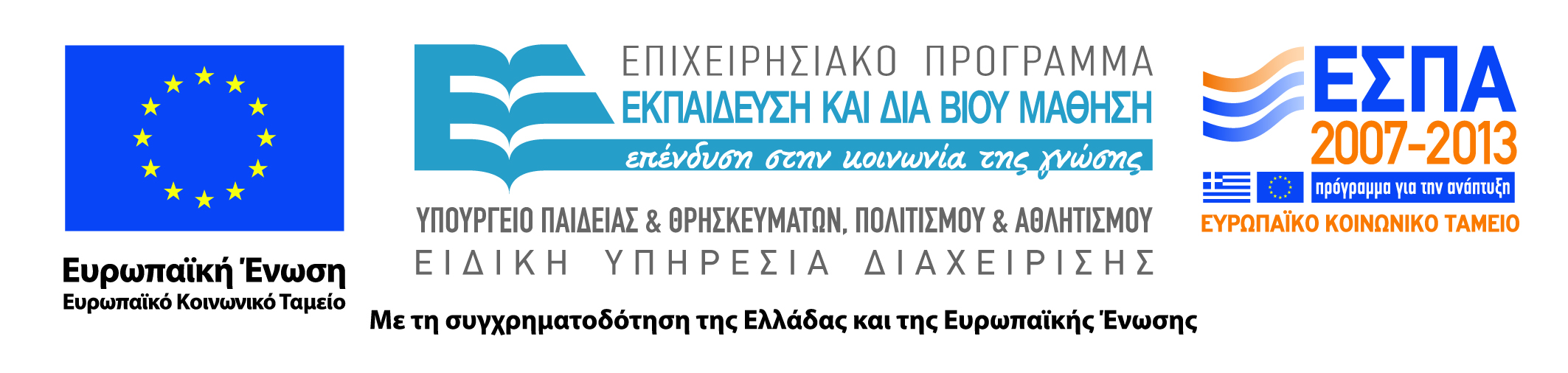 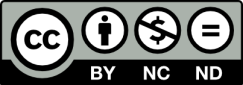